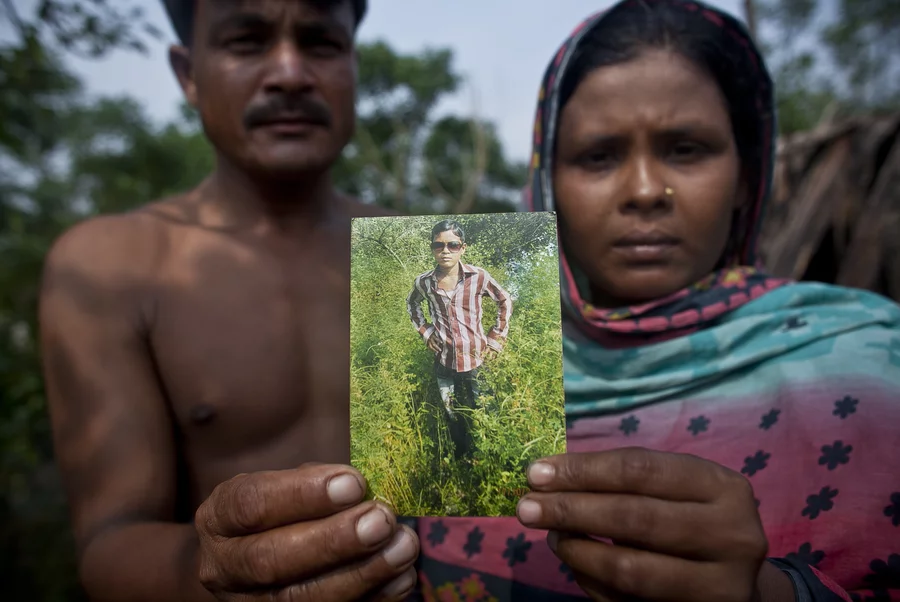 Human trafficking identified through situational data
Problem: To help victims we must first detect them
United Nations Office of Drugs and Crime (UNODC) states:Human trafficking has taken on "horrific" dimensions

In the Netherlands, Multiple Systems Estimation (MSE) found that there are four to five times as many victims as those detected
Opportunity: Identify Human Trafficking victims during patient healthcare encounters
Provide information to clinicians for screening patients

Immediately connect to real-time data in order to provide personalized emergency care to Human Trafficking victims

Provide services to victims when identified
including referrals to case management and clinical/societal teams, public health and law authorities per jurisdictional policies and procedures.
Challenge: People in emergency rooms already have a lot on their minds
Each day, new data sources, users, use cases, volume, velocity, variety and veracity of data changes continuously across our healthcare data landscape.

How to quickly identify data at the point of care that is meaningful and personalized enough to drive positive outcomes?
Visible Systems Advantage delivers content within context to healthcare providers
Michael Cesino, President, Visible Systems
Boston based 
Team of 6 with 4 engineers
VisibleSystemsCorp.com
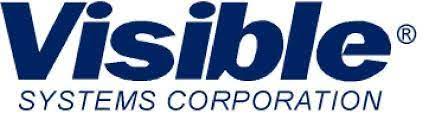 For more than 25 years Visible has been providing integrated solutions for building enterprise systems, managing change and enabling business transformation.

We help companies & institutions embed data in every decision and action they take
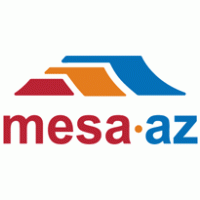 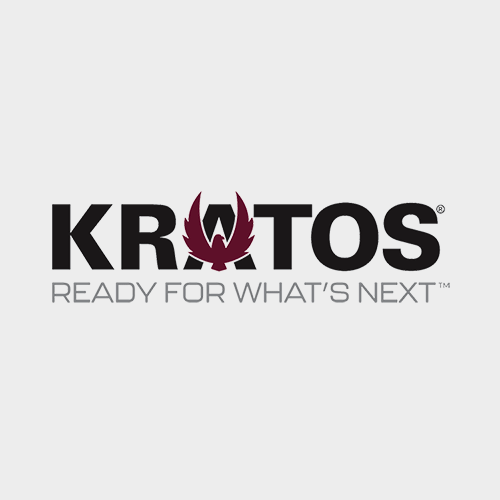 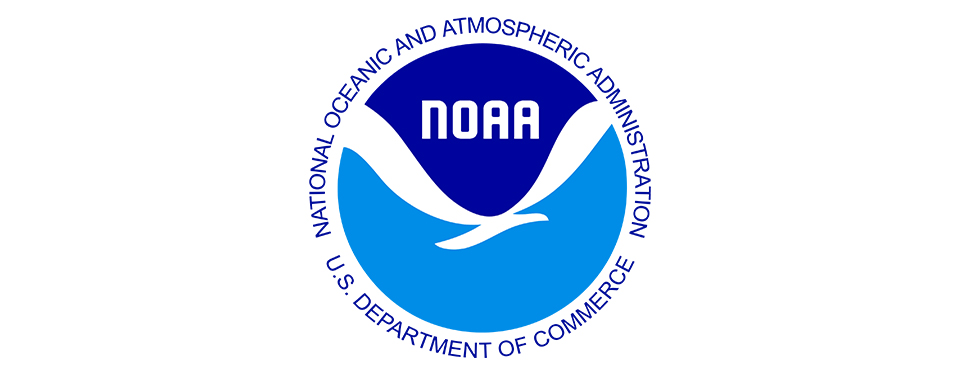 How we use Starburst Galaxy
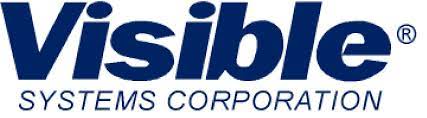 Easy to use UI to present data within a workflow
Query data interactively to discover deeper insights
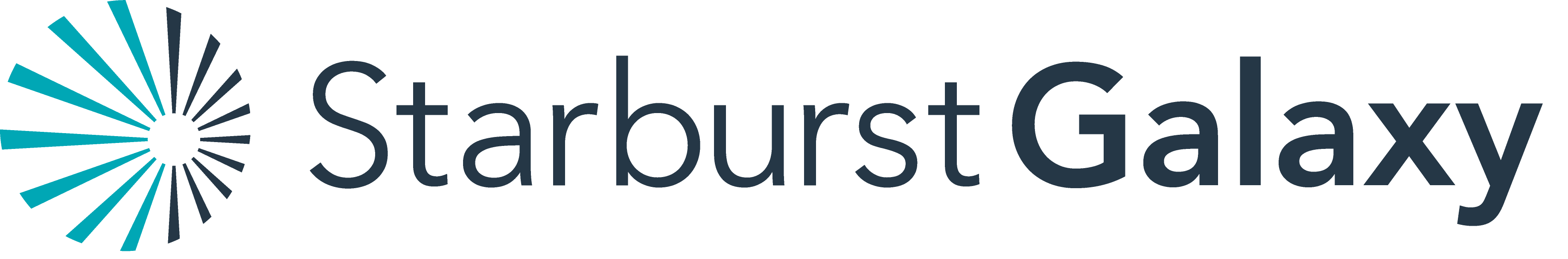 Fully-managed solution designed for organizations of all sizes
Trino MPP SQL engine with Starburst’s enhancements
Federate data from multiple sources
Healthcare Provider Information
FHIR
Aggregated Insights on Human Trafficking Probability
Real Time Human Trafficking Personal Information
Visible Systems Data Model & Meta Data
Data Sources
The power of content in context at work
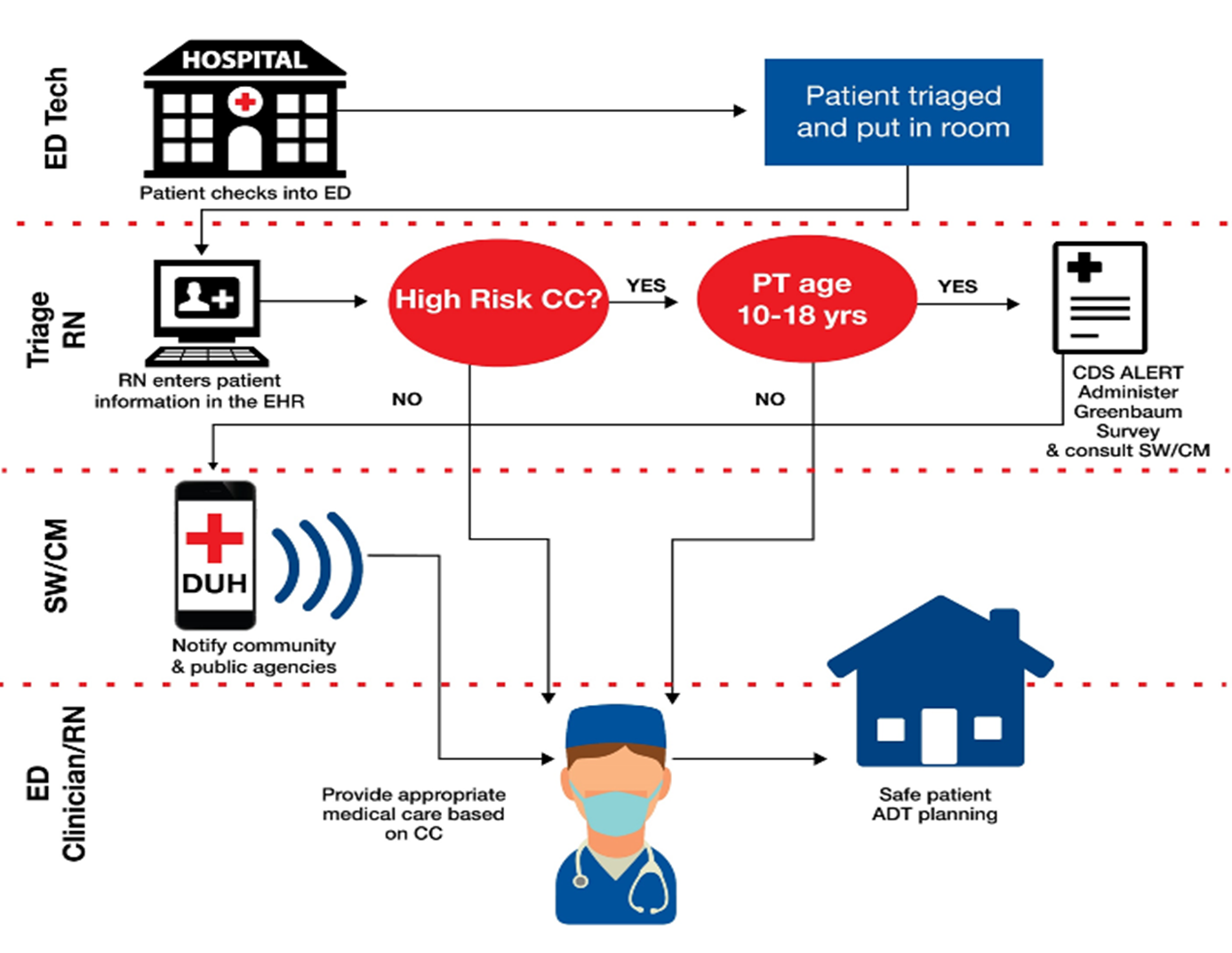 Check into emergency room / urgent care
Triage of medical issue & likelihood of HT victim
3. Administer Greenbaum survey if needed
Notify appropriate community & public agencies
Provide medical assistance
Ensure patient gets discharged into a safe environment
Delivering real life positive outcomes
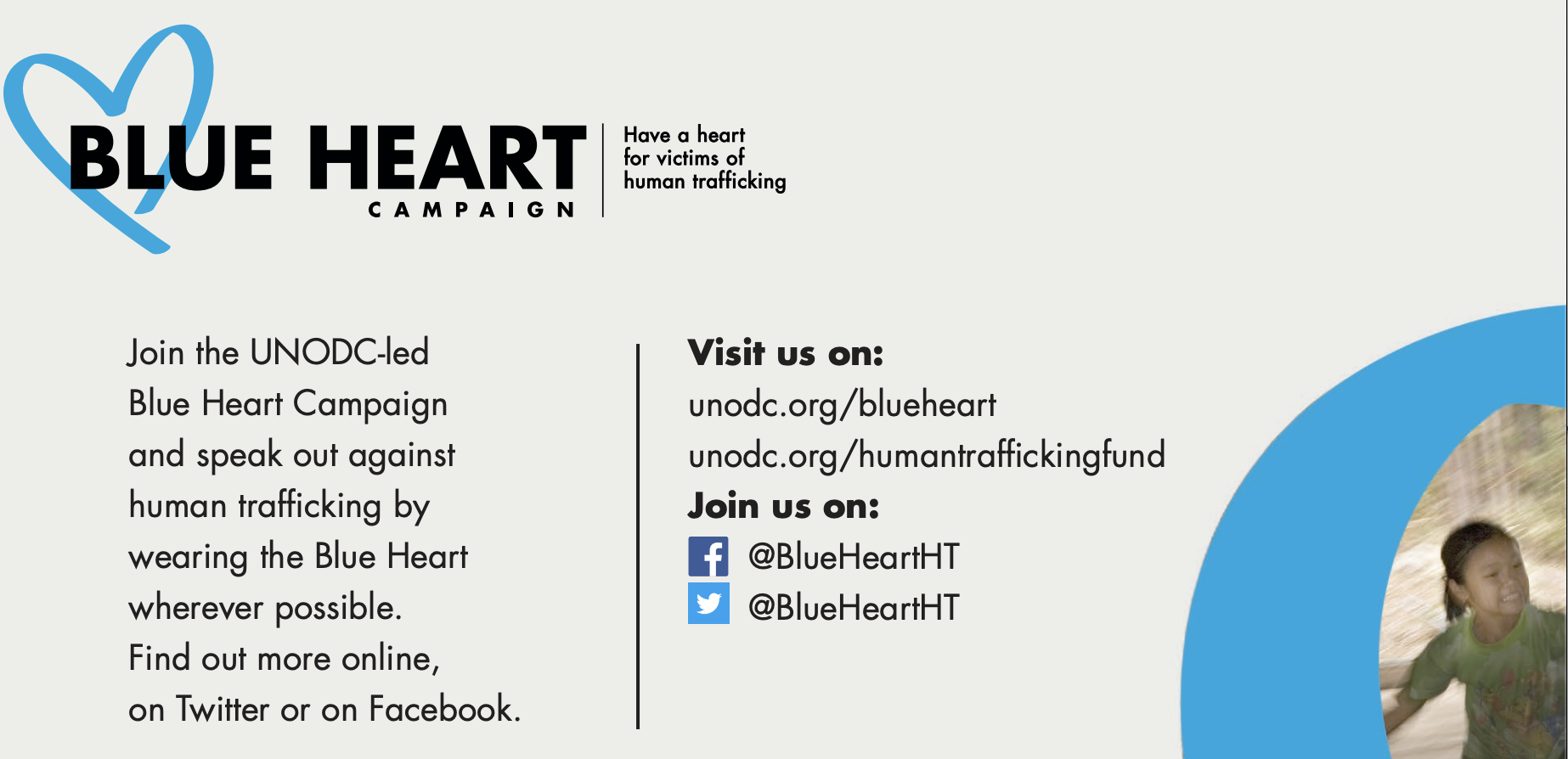 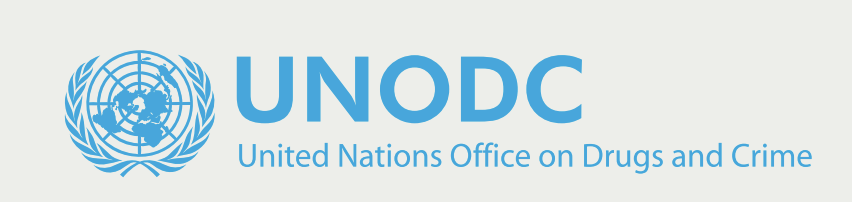